Мінеральні добрива
Азотні добрива
Добрива, які містять поживний елемент Нітроген, називаються азотними.
Внесення азотних добрив сприяє нормальному росту і розвитку рослин, підвищує врожайність. Рослини засвоюють Нітроген із ґрунту у вигляді сполук NН3 і нітрат-іона.
До азотних добрив відносять:
 
Селітри (нітрати калію, натрію, амонію, кальцію).

Солі амонію, рідкий амоніак, амоніачна вода, сечовина (карбамід).
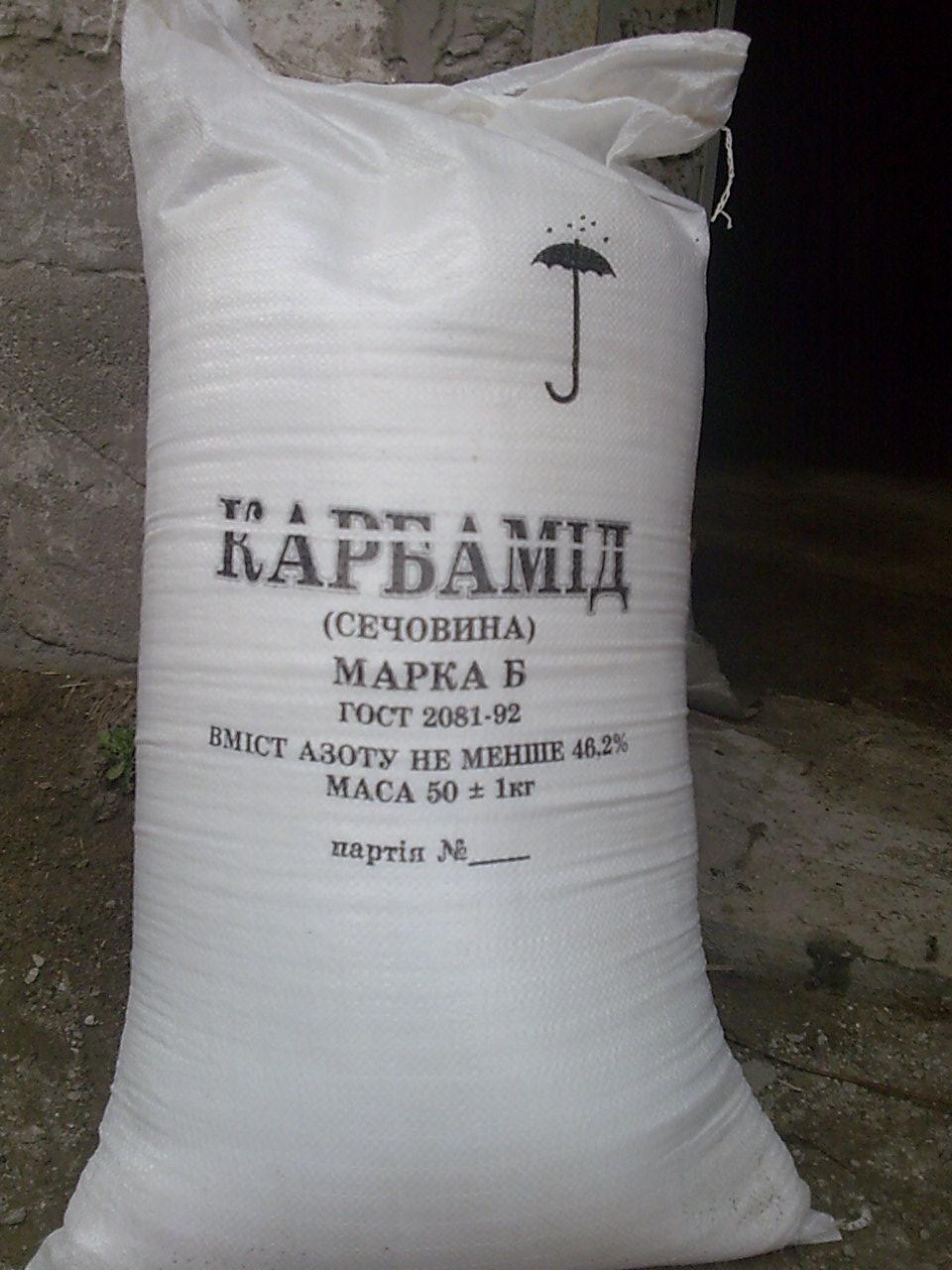 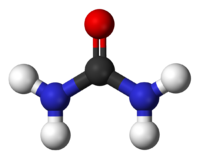 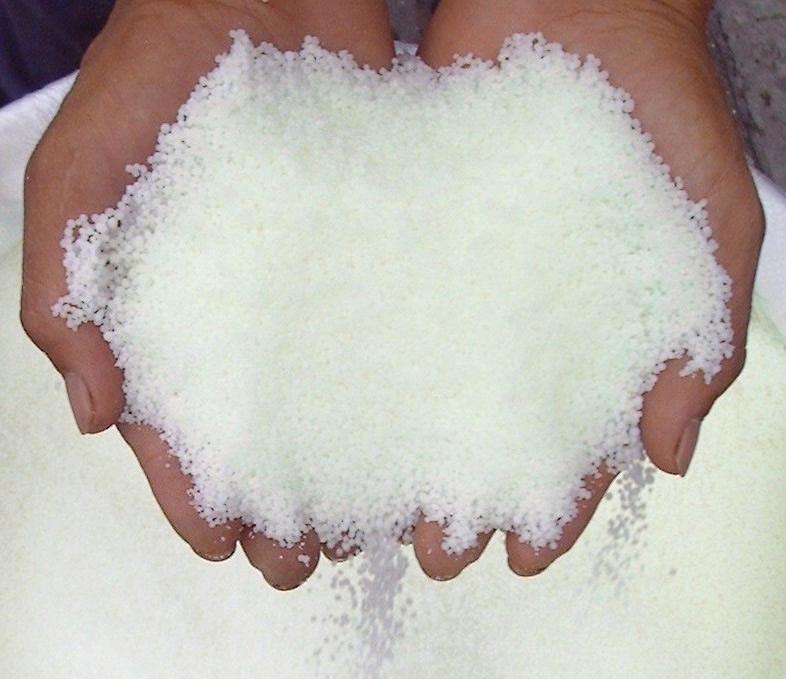 Фосфорні добрива
Фосфор — один із важливіших елементів для живих організмів.
Без фосфору неможливо утворення хлорофілу та засвоєння рослинами вуглекислого газу. Внесення фосфатних добрив у грунт не тільки підвищує врожай, але і покращує якість продуктів…
Калійні добрива
Рослини вбирають з ґрунту калій, який накопичується переважно в молодих пагонах. 
За його нестачі знижується інтенсивність фотосинтезу. Калійні добрива значно підвищують врожайність. Калій в ґрунті знаходиться переважно в недоступних для рослин формах. 
Потреби сільського господарства у калійних добривах дуже великі. Майже усі калійні добрива містять іони хлору, натрію, магнію, які впливають на ріст рослин.
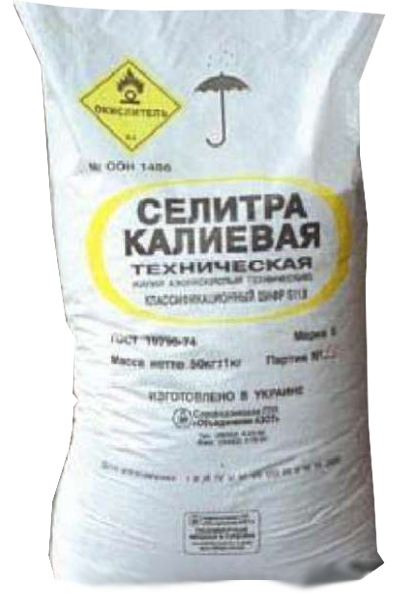 Вплив добрив на рослину